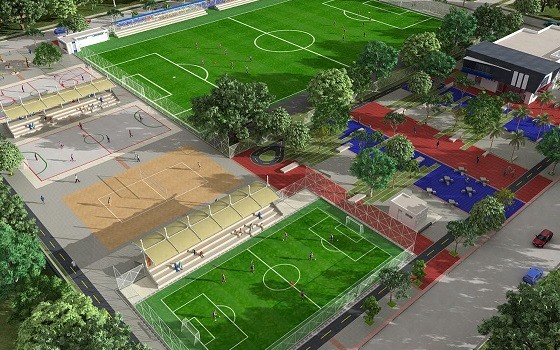 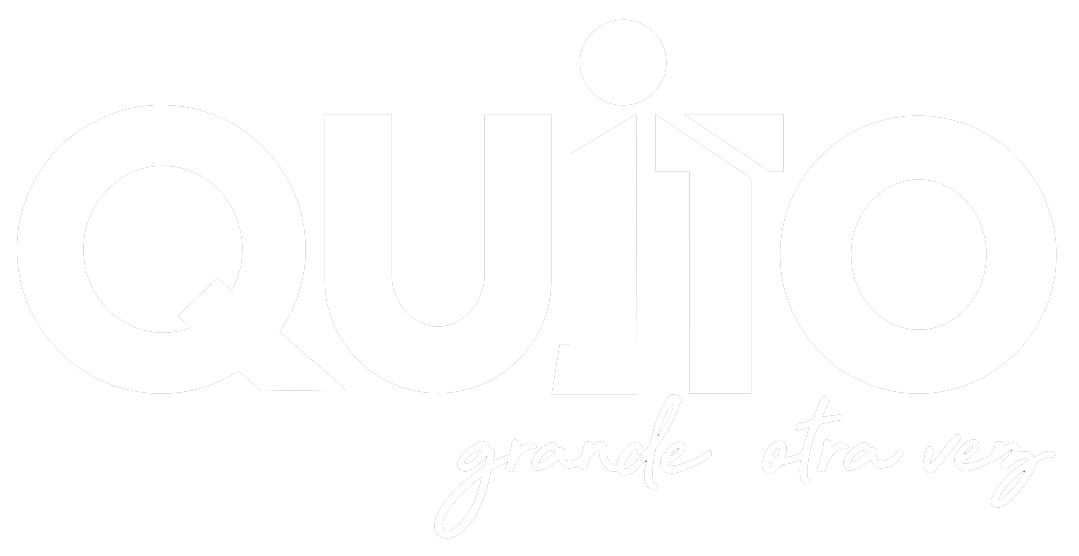 QUITO A LA CANCHA
QUITO A LA CANCHA
INFRAESTRUCTURAESCENARIOS DEPORTIVOS DIGNOS
Escenarios con infraestructura para diversificación y masificación deportiva; así como para arte y cultura.
Construcciones complementaria con otros espacios públicos: Casas  somos y parques.
Infraestructura definida en base a prioridades.
Inclusiva : Escenarios para grupos vulnerables: niños, adultos mayores y personas con discapacidad.
CAPACITACIÓNNUEVOS LIDERES
Dirigentes Deportivos con visión de ciudad.
Formación de Gerentes Deportivos.
Gestores comunitarios de arte  y cultura
Comunidad barrial y deportiva corresponsable del desarrollo social.
MODELO DE GESTION
PRINCIPIO CIUDADANO DE DERECHOS Y RESPONSABILIDADES
AUTOGESTIONORGANIZACIONES DEPORTIVAS AUTOSUSTENTABLES
EMPRENDIMIENTOS: Centros de Fisioterapia- Almacenes Deportivos- Patios de comida.
INGRESOS PERMANENTES: Tarifas módicas por el ingreso y uso de las instalaciones.
ALIANZAS ESTRATÉGICAS: Convenios de auspicios y patrocinios con la empresa privada
TransparenciaRENDICIÓN DE CUENTAS
-PLATAFORMA DIGITAL
Gestión Deportiva
Gestión Financiera
Gestión Dirigencial
comunidadCULTURA USO ADECUADO DEL TIEMPO LIBRE
CORRESPONSABILIDAD BARRIO – ORGANIZACIÓN DEPORTIVA- MUNICIPIO
Inclusivo
Recuperación de espacios de cultura, arte y conocimiento
Áreas comunitarias abiertas
Acuerdos Administraciones Zonales